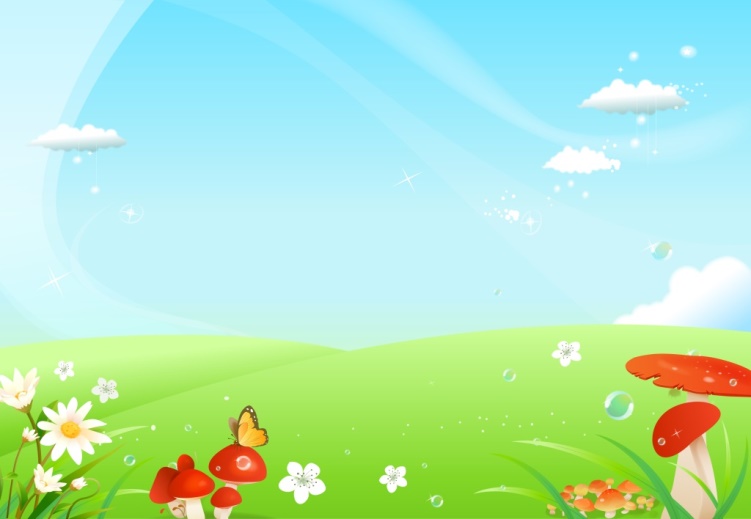 Муниципальное бюджетное дошкольное образовательное учреждение «Детский сад комбинированного вида №84»
Интерактивная игра для детей среднего дошкольного возраста
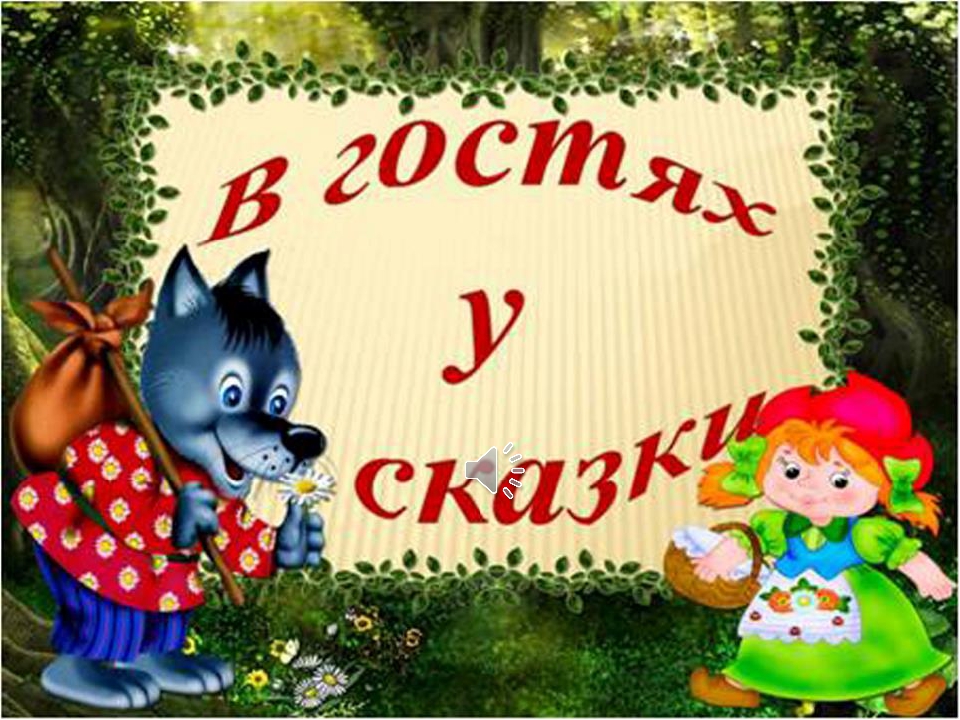 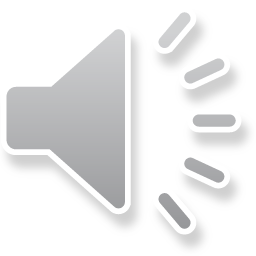 Подготовила воспитатель Iкв. категории Мироненкова М.А.
г. Братск 2018г
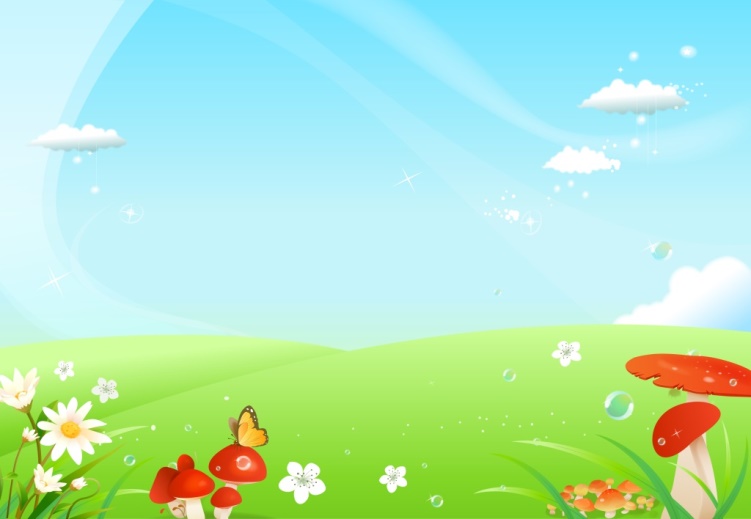 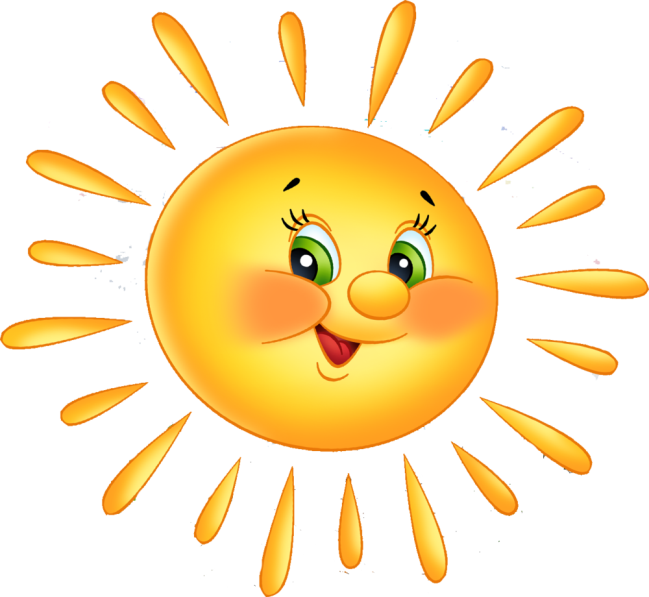 Цель:
Уточнить и обогатить знания детей о  сказках.
задачи:
Развивать умение узнавать сказку по заданию.
Развивать речь, воображение, фантазию, мышление.
Воспитывать интерес к чтению сказок, любовь к устному народному творчеству.
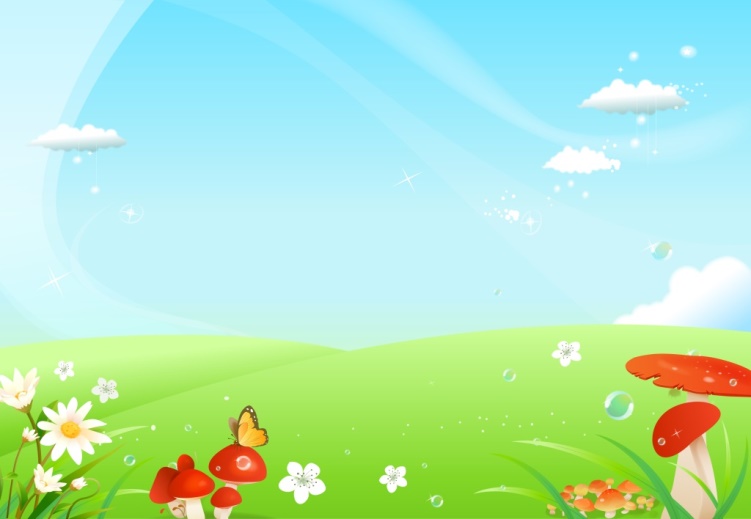 Бежит по дорожкеБез ручек, без ножек,Румяные щечки и кругленький бокЗнакомый нам с детства, друзья .
Угадай сказку
Всех на свете он добрей,Лечит он больных зверей,И однажды бегемотаВытащил он из болота.Он известен, знаменит,Это доктор…
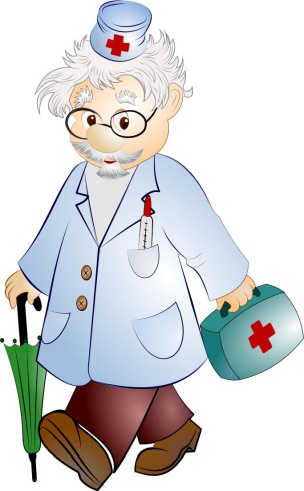 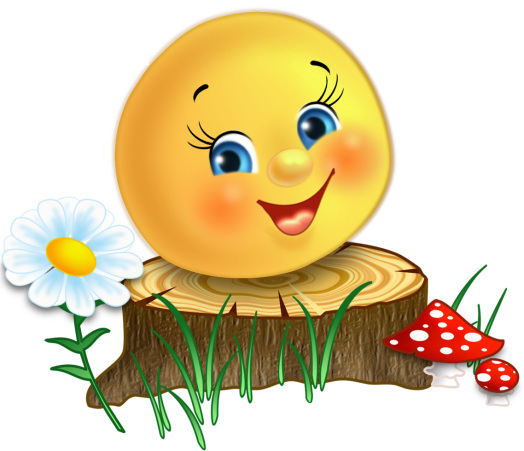 Бабушка девочку очень любила,
Шапочку красную ей подарила.
Девочка имя забыла свое.
А ну, подскажите имя ее!
Что за сказка: кошка, внучка,
Мышь, еще собака Жучка
Деду с бабой помогали,
Корнеплоды собирали?
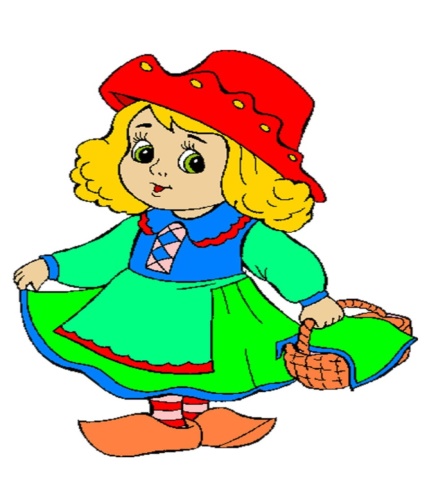 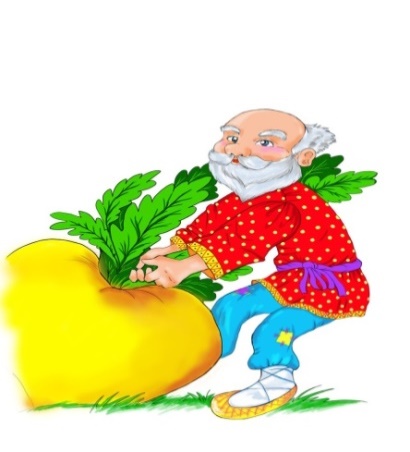 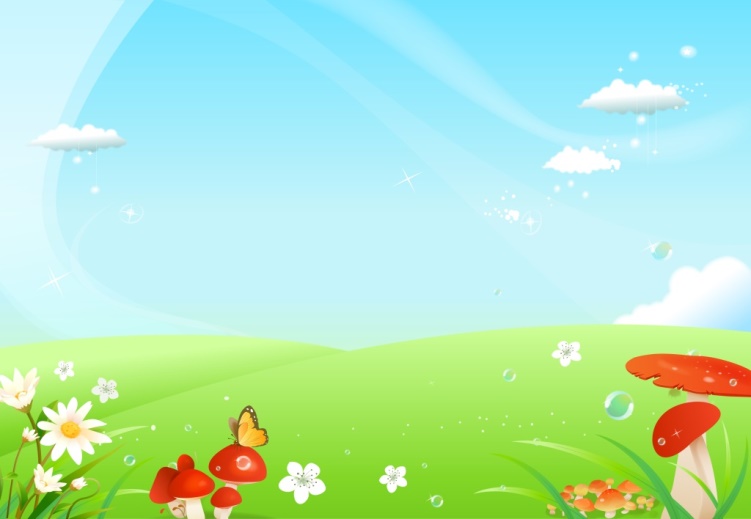 выполните задание
Вам нужно назвать, каких героев
нет в  сказке «Курочка Ряба
при правильном угадывании герой будет исчезать из картинки
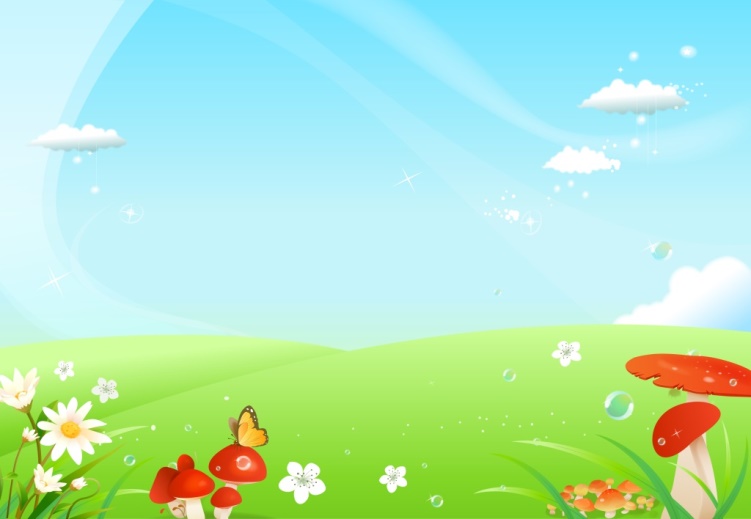 Угадай кто лишний
Сказка «Курочка ряба»
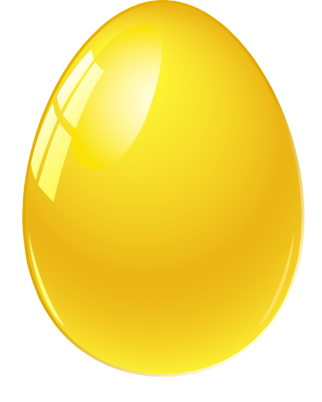 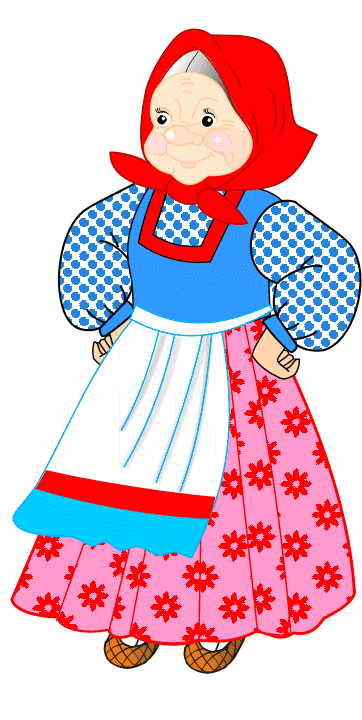 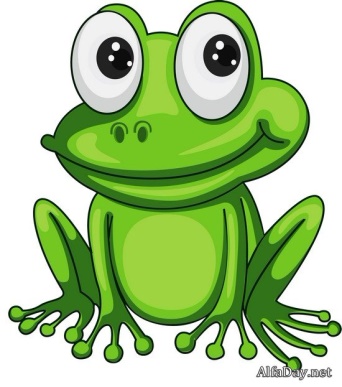 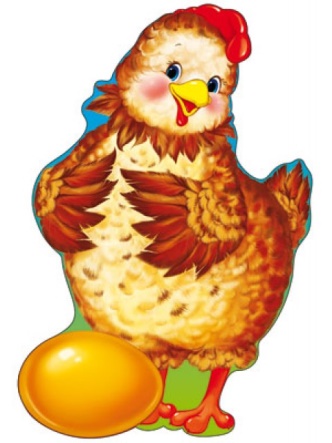 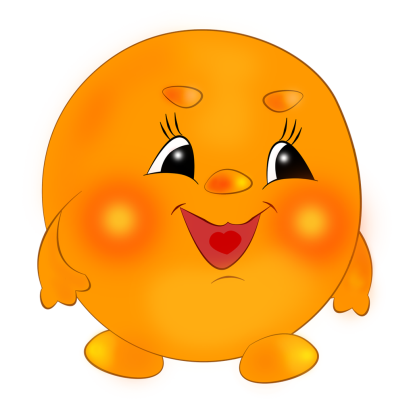 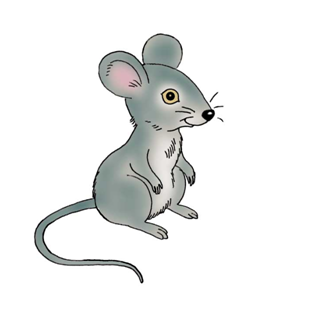 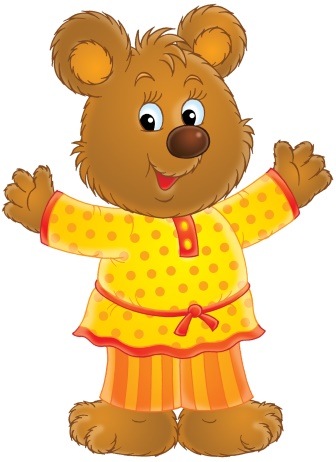 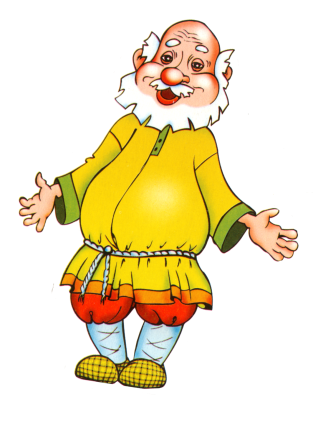 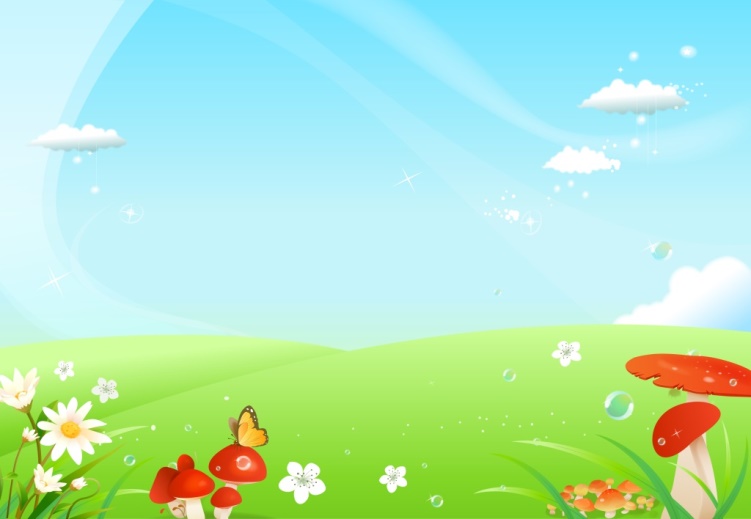 Нужно выполнить задание и ответить на вопрос:
«Найди предмет, который нашла лисичка из русской народной сказки и назови эту сказку?»
Предложено  четыре картинки, нужно выбрать нужный предмет  и нажать на него. Если выбран неправильный ответ, то изображение качается со звуком стука, если нажимают на правильный ответ, то предмет передвигается, слышен звук « Аплодисменты».Переход к следующему заданию осуществляется при помощи нажатие левой  кнопки «мыши» в любом месте экрана
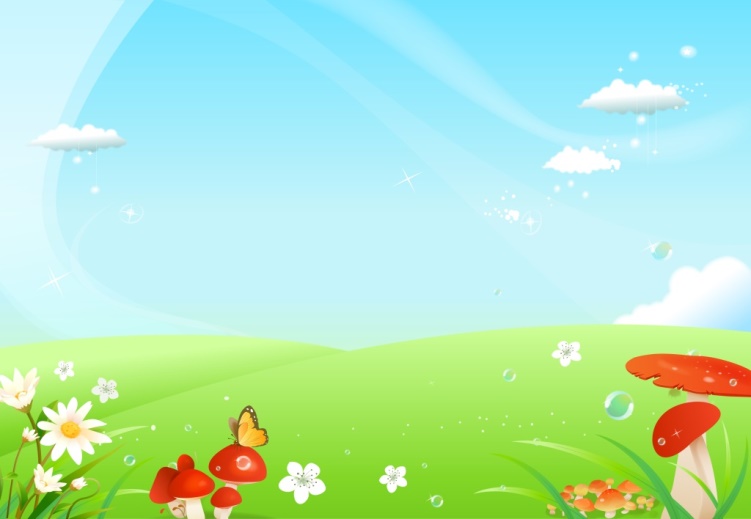 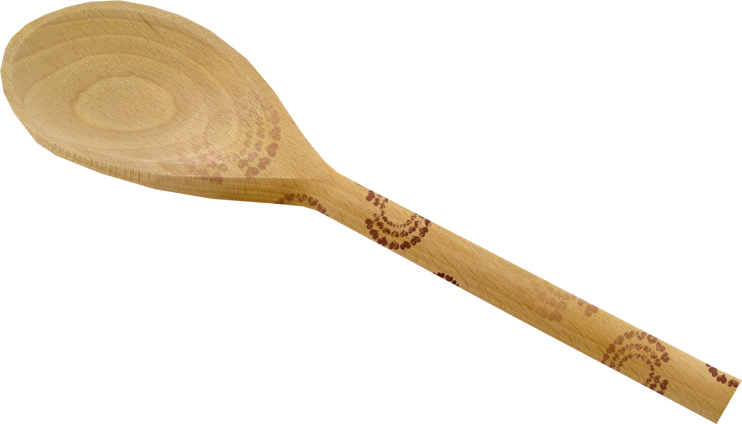 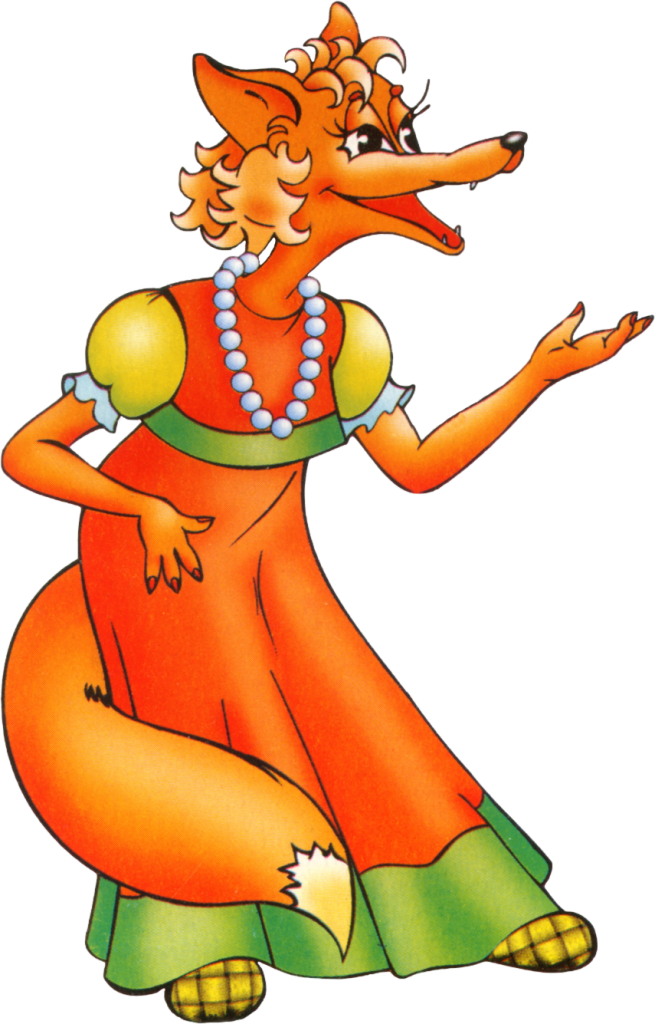 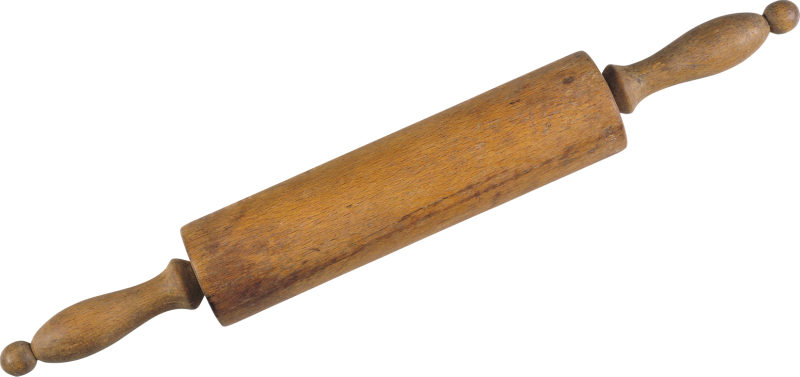 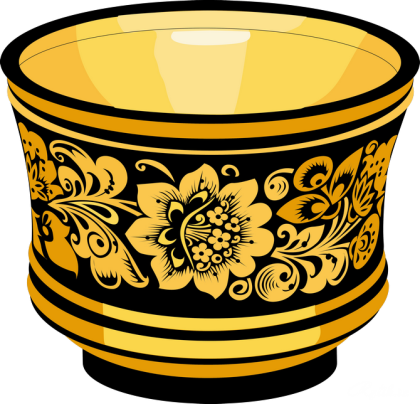 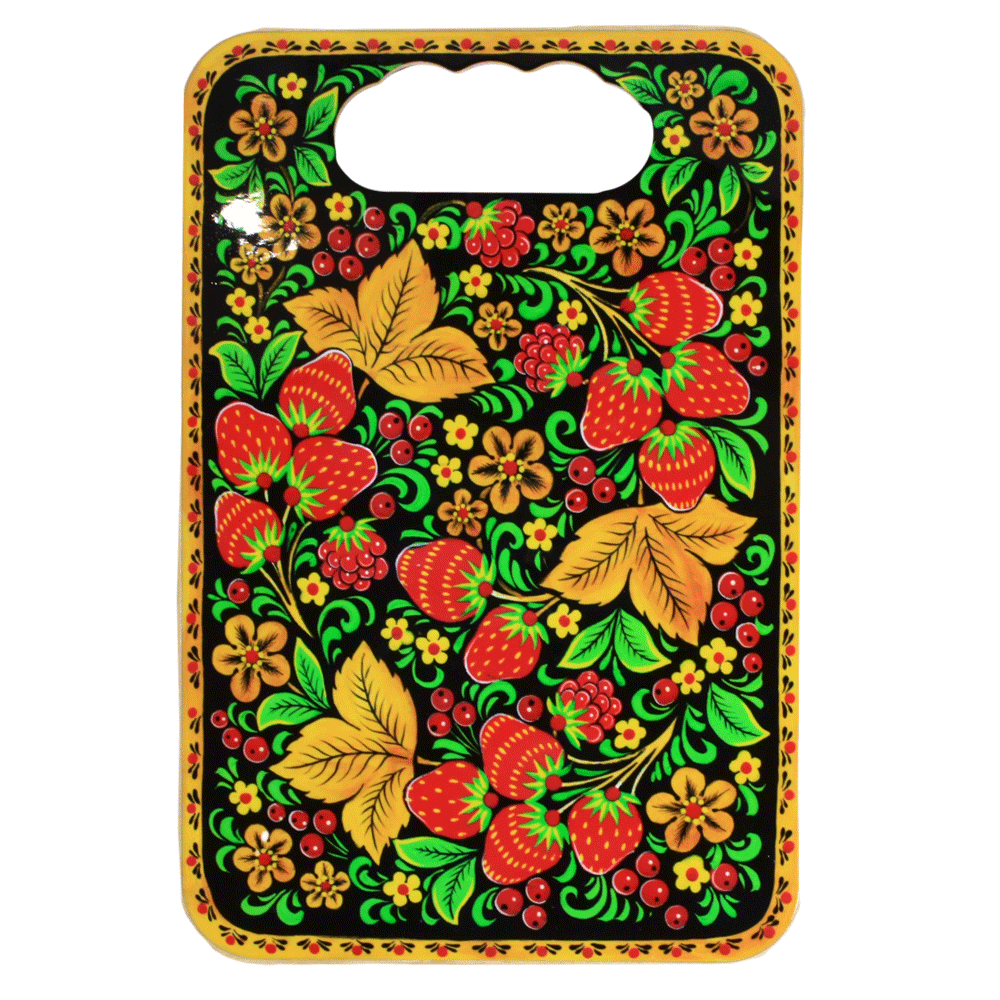 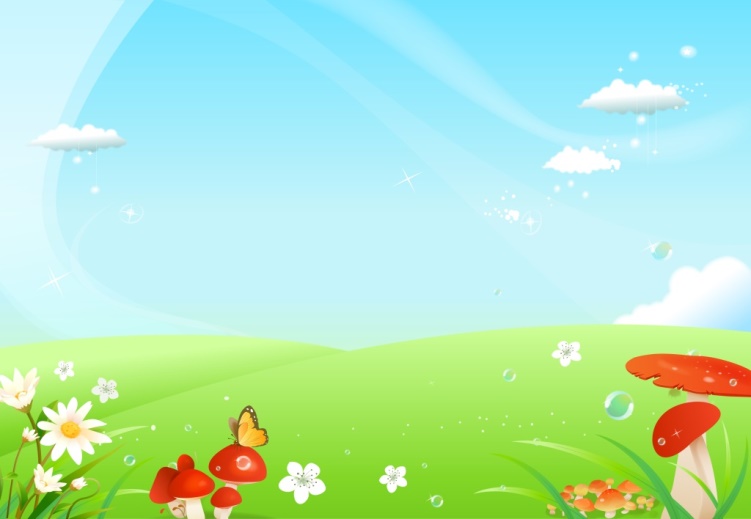 Нужно выполнить задание и ответить на вопрос:
« Найди, кого из сказочных героев медведь посадил в короб, и угадай эту сказку?
Предложено  шесть сказочных героев, нужно выбрать одного  и нажать на него. Если выбран неправильный сказочный герой, то изображение качается со звуком стука, если нажимают на правильный ответ, то сказочный герой  передвигается  в короб и слышен звук « Аплодисменты».
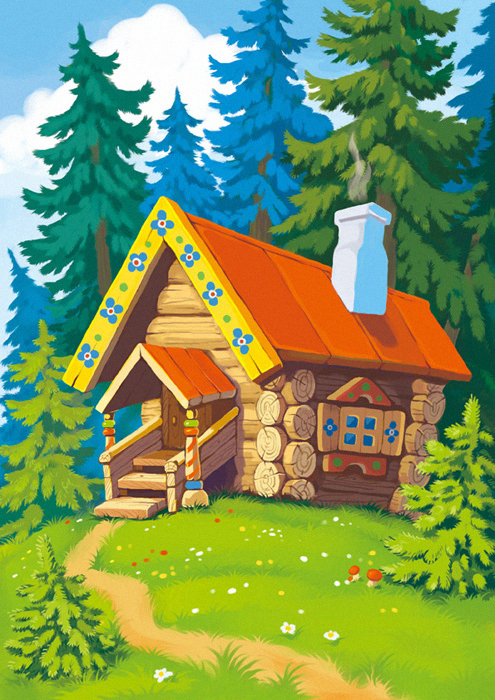 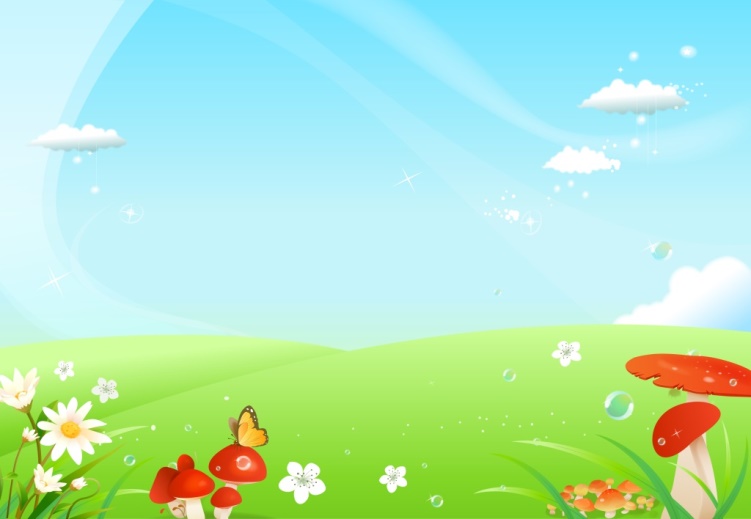 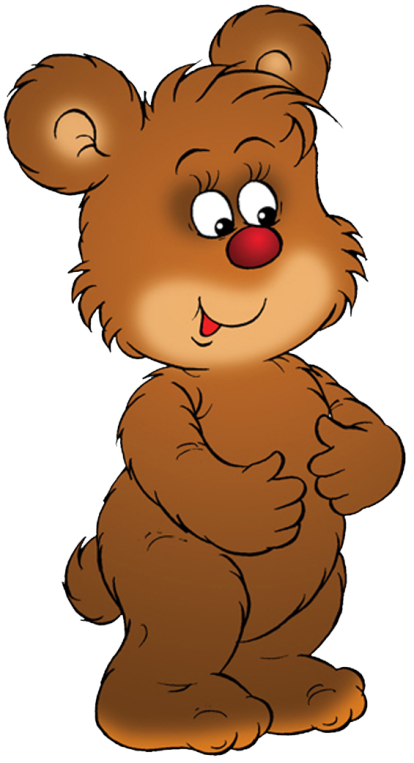 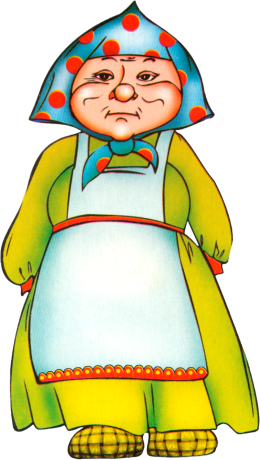 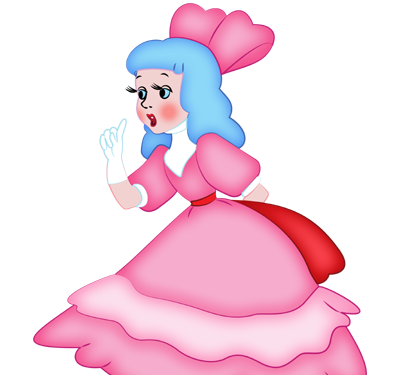 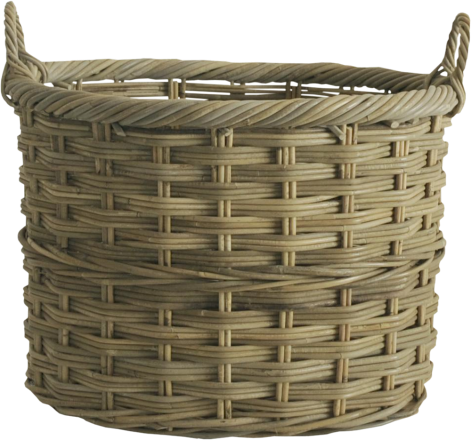 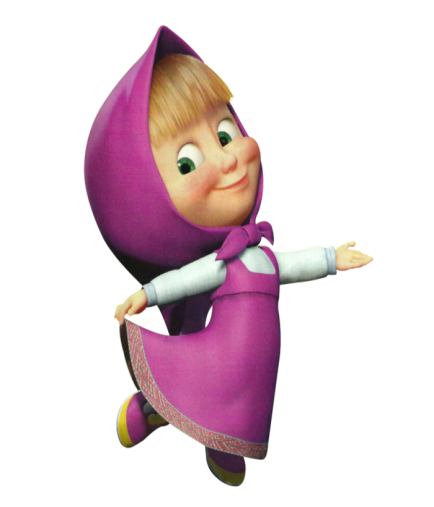 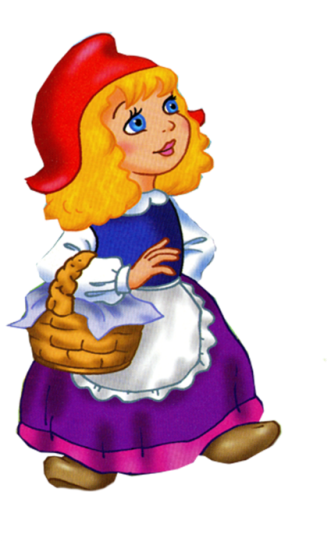 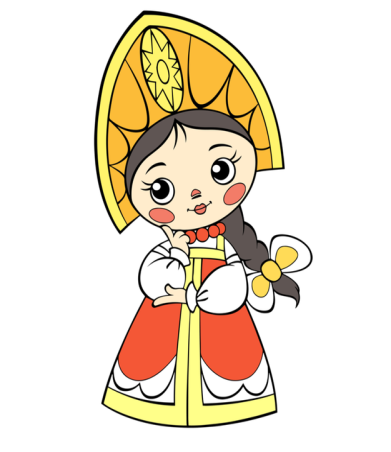 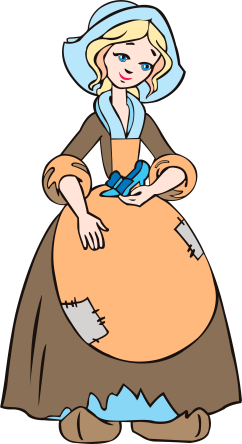 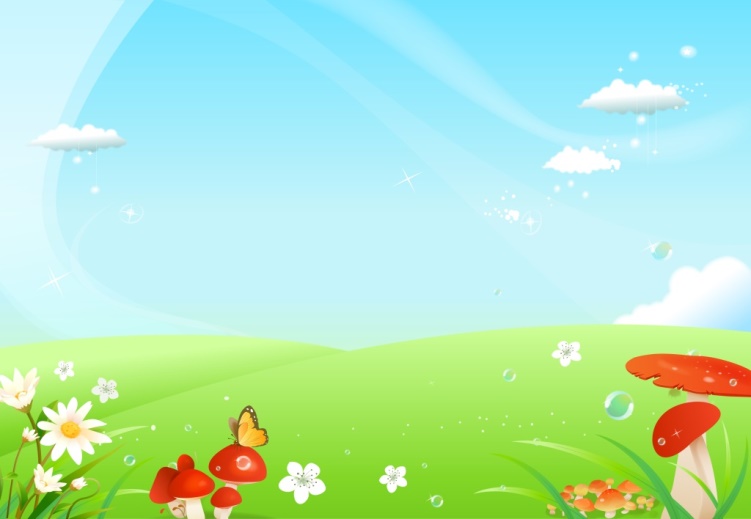 МОЛОДЦЫ!
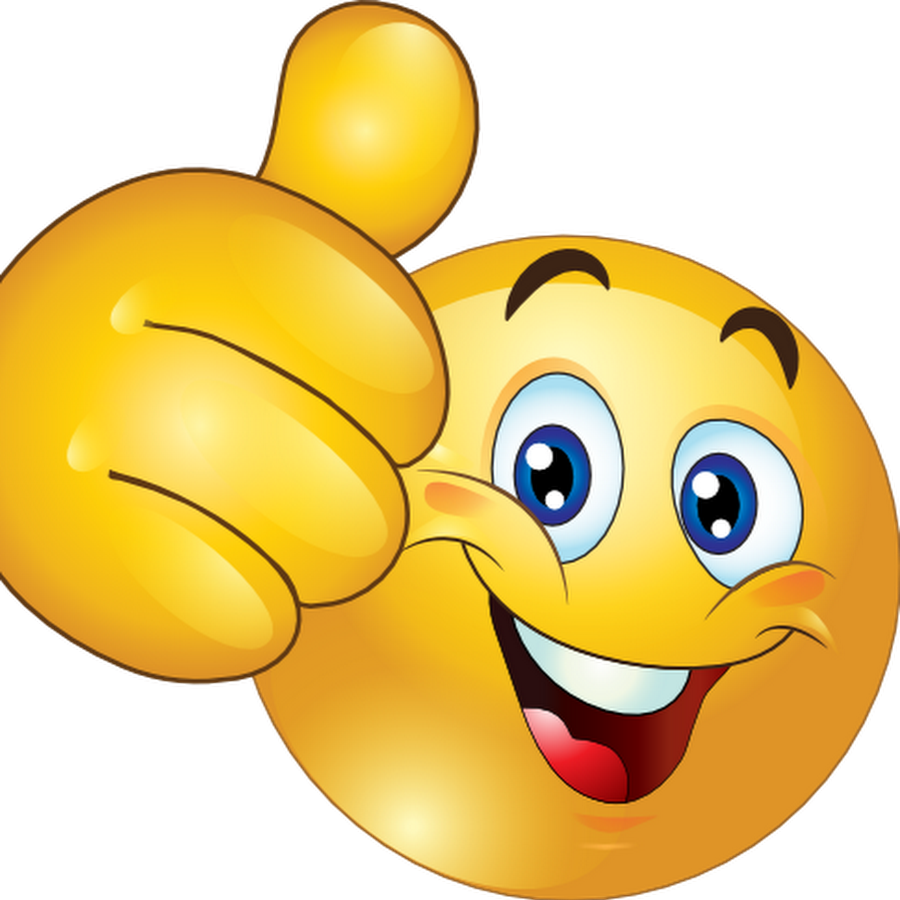